Aula 8. O Liberalismo Sociológico
BRI0009 – Teorias Clássicas de RI
Instituto de Relações Internacionai USP
Prof. Pedro Feliú
Karl Deutsch e as Comunidades de Segurança
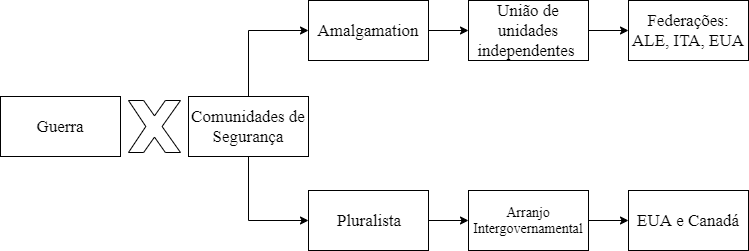 Karl Deutsch e o Mito da Comunicação
Instituições Supranacionais
Comunicação em massa
Transporte
Alfabetismo (Idealismo)

Página 125

+ Comunicação = + Internacional
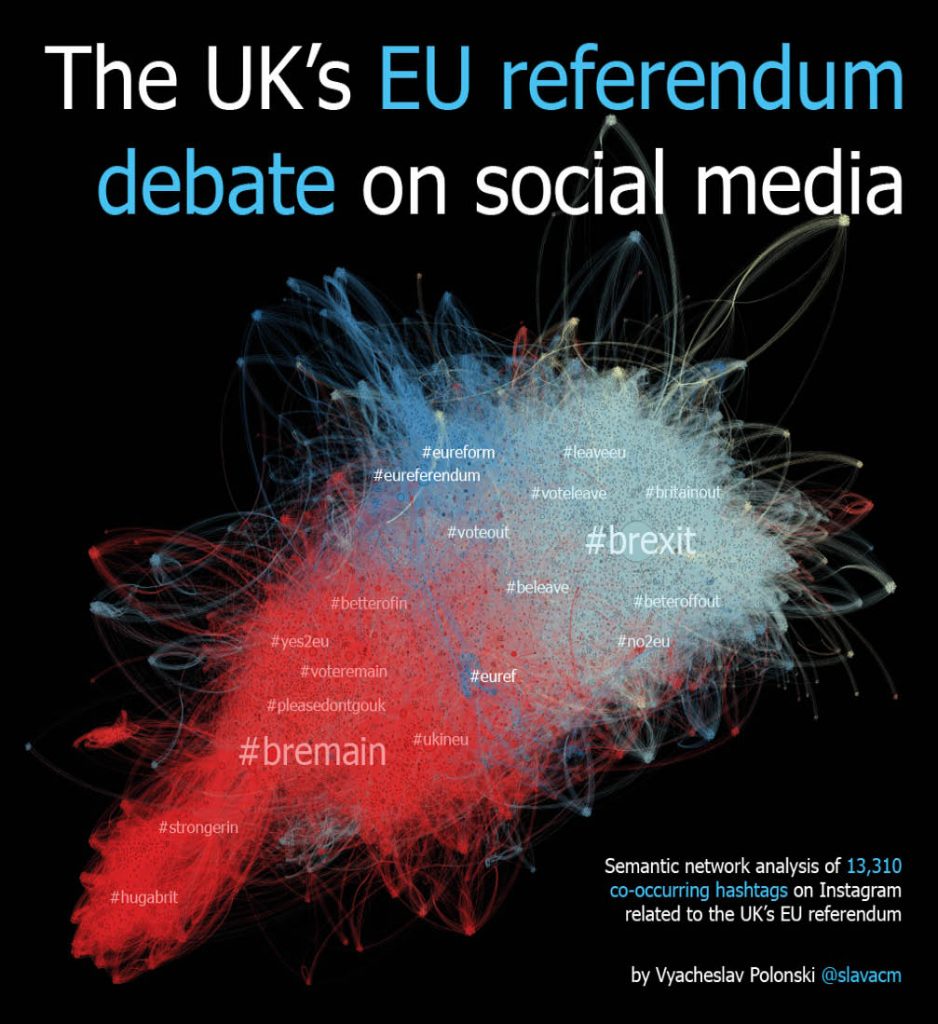 Karl Deutsch (1957)
Canais sólidos de Comunicação Social
Mobilidade de Bens, Pessoas e Capital
Perspectiva Sociológica
Senso de Comunidade – “Nós” e “Eles”
Compartilhamento de Valores Sociais
“Way of Life”
Instituições capazes de garantir os mesmos valores
Amalgamation na Europa?
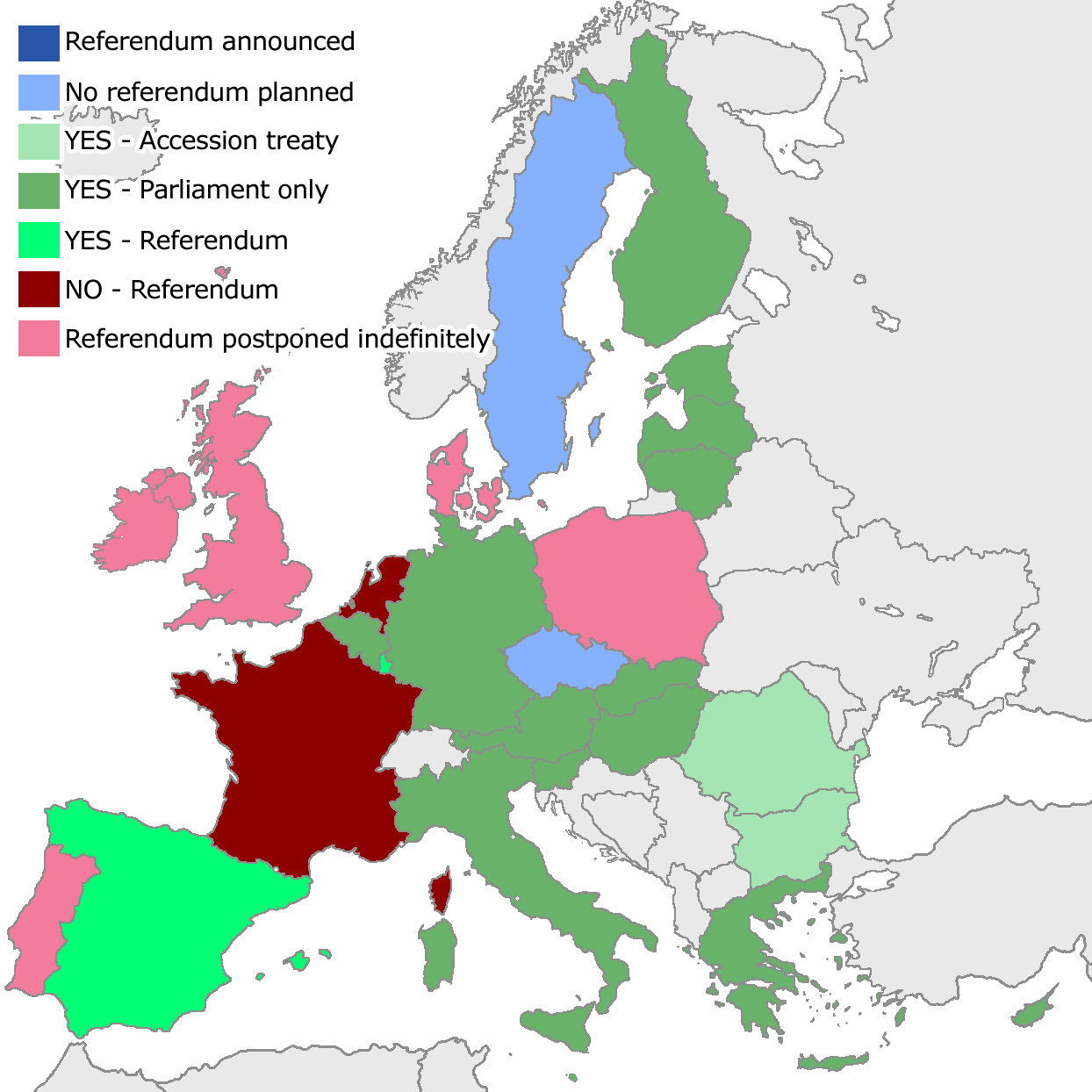 Comunidades Pluralísticas
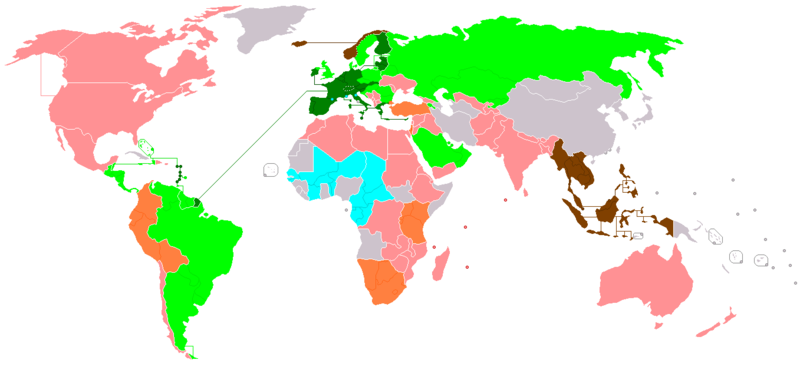 ECOWAS
ECCAS
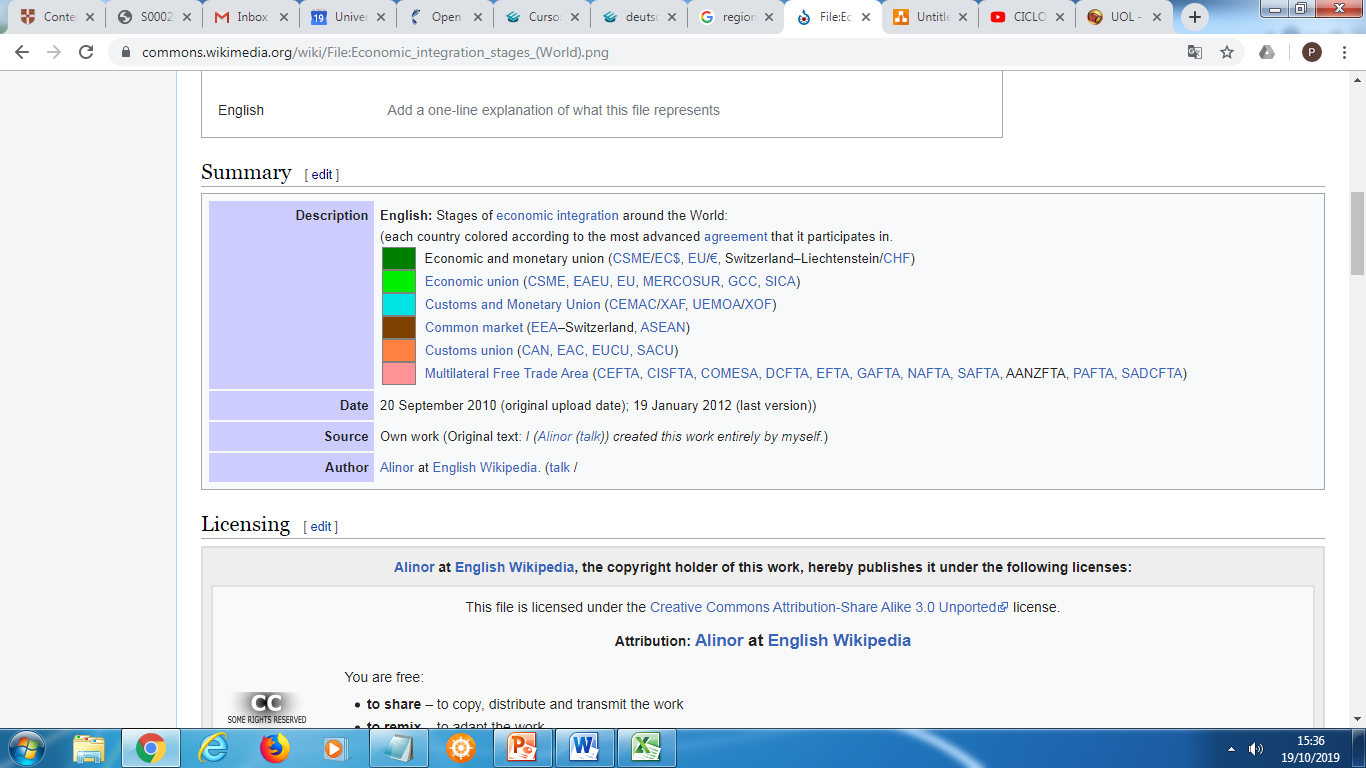 Liderança e Integração
China nova Liderança de Comunidade de Segurança?
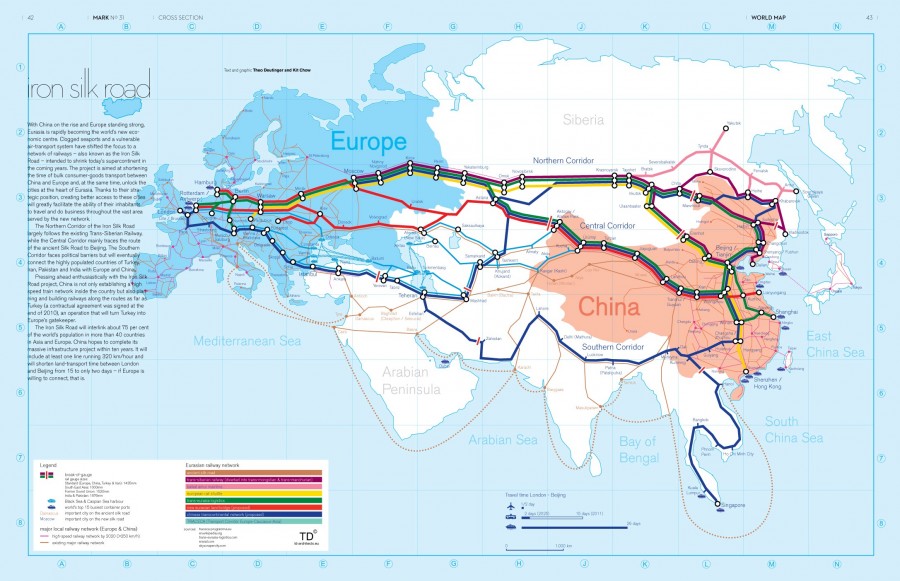